Population Issues
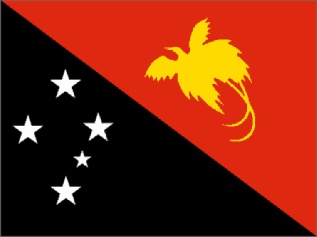 The example of Papua New Guinea
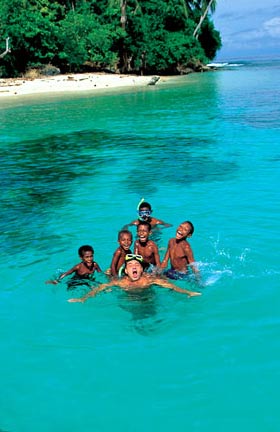 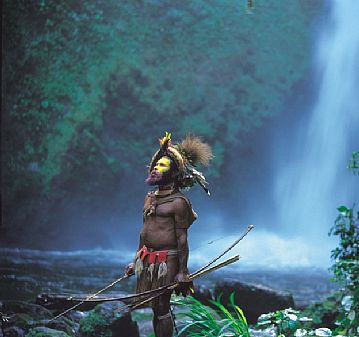 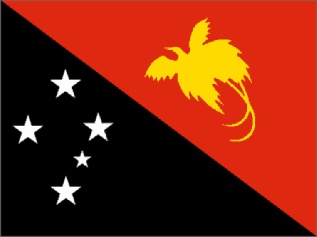 Papua New Guinea’s Economic Background
Lack of development compared with Australia
Other side of the world from Europe
 Did not have many spices
 High rainfall, rainforest and pests, diseases and parasites
 Does not produce an agricultural surplus of food staples for export
 Importing huge quantities of food
 Steep terrain, many islands, coastal swamps
 Development suited the needs of the colonial 
  powers instead
 Exporting mainly primary products (agriculture and mining)
Highest population density
+Mountain valleys of the Highlands
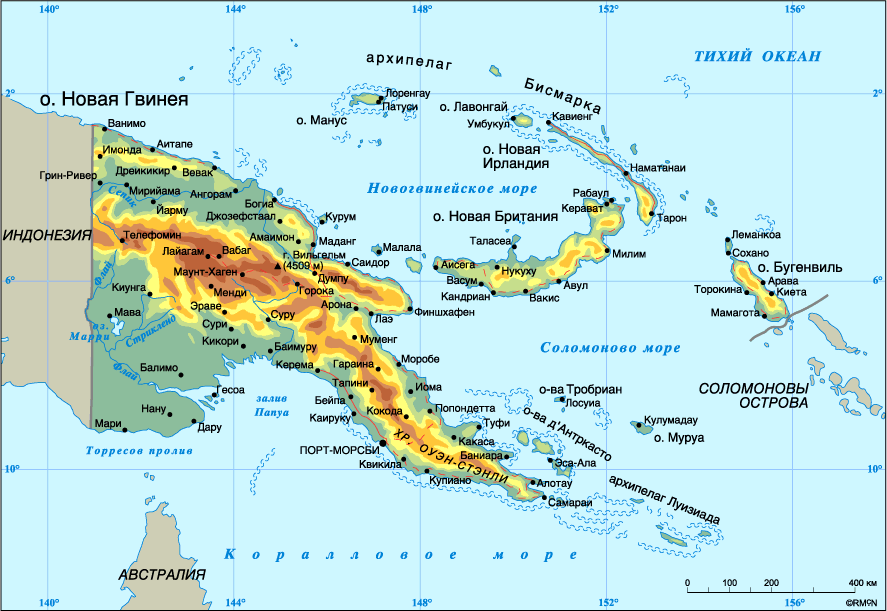 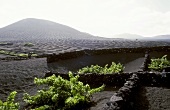 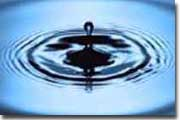 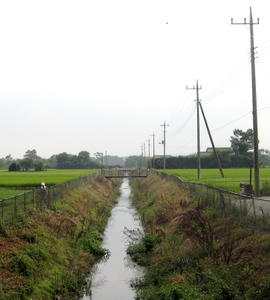 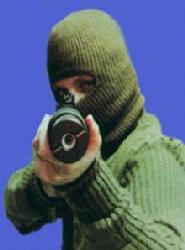 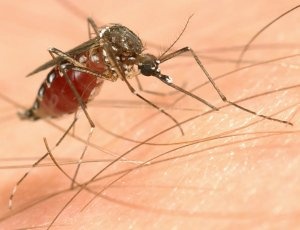 Northern end of New Britain Island
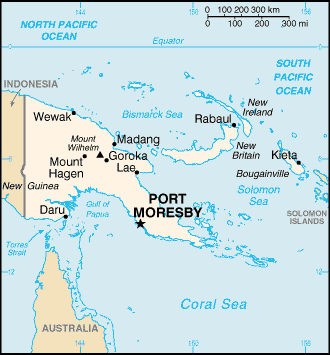 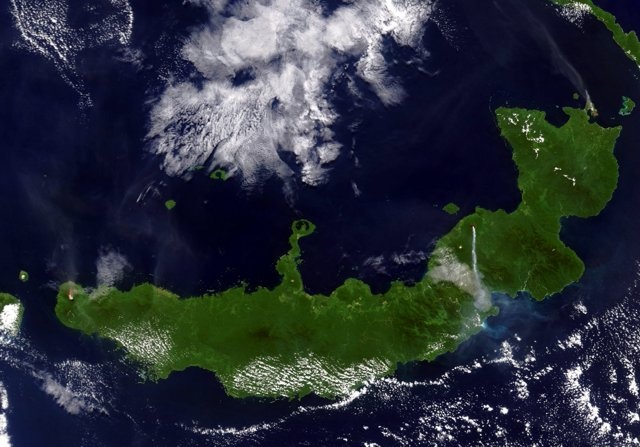 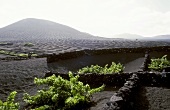 Coffee, cocoa, coconut (copra), oil palm and kernels. Other export commodities include tea, cardamom, rubber, chillies and pyrethrum as well as the great number of varieties of tropical fruits and vegetables.
plantations
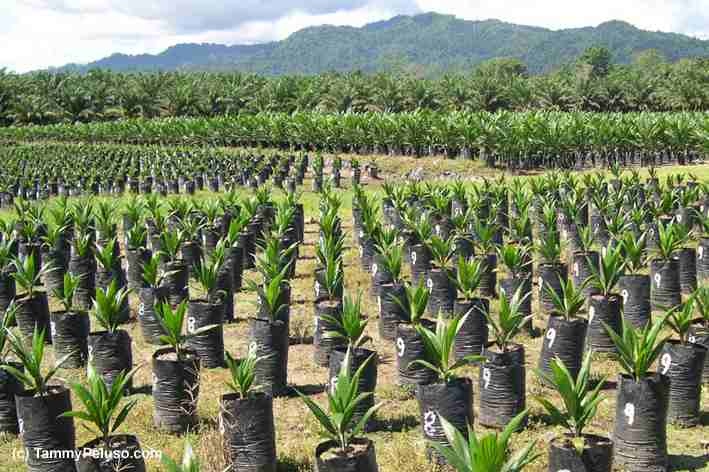 North Solomon Islands
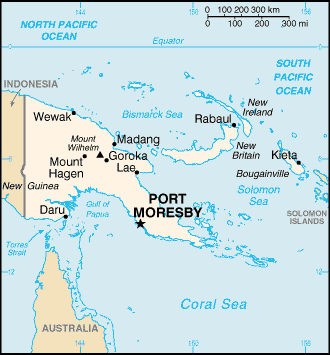 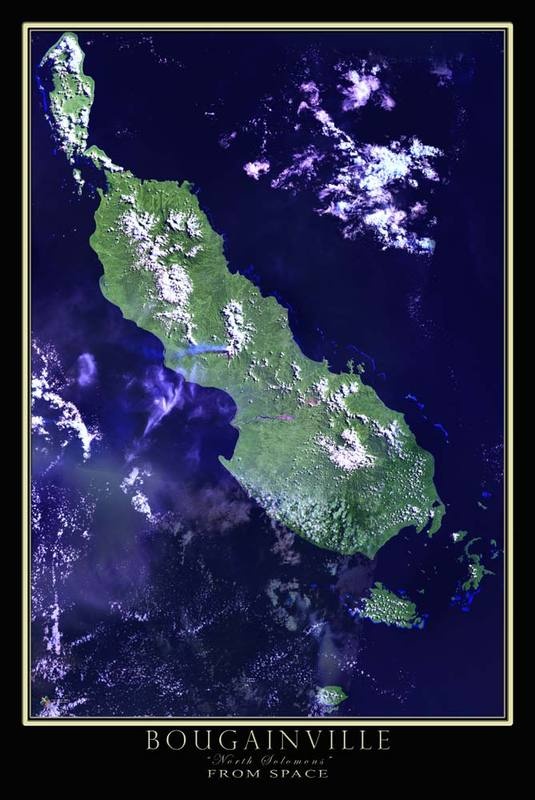 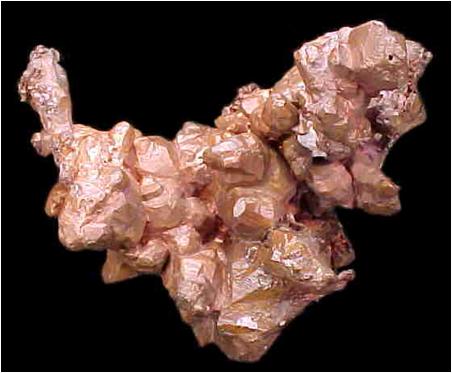 copper mining
least density
low-lying swampy coastal areas
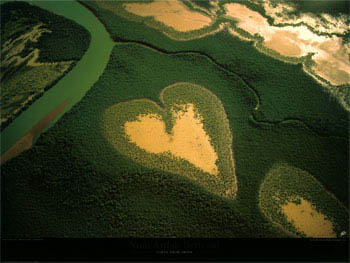 Some parts underpopulated
Other parts overpopulated
Migration
Any movement of people.
Emigration
When people leave a country.
Immigration
When people enter a country from abroad.
Internal migration
The movement of people within a country.
Out-migration
When people move away from a particular district or town.
In-migration
Movement of people into a particular town or district.
Spectacular increase in urban population
natural increase
 urban boundaries being expanded
 rural-urban migration
Circular migration
The workers returned home after a period of time.
Chain migration
A one-way movement of people in steps, first from villages to small towns, then to larger towns, and finally to cities.
Overall, there has been a movement from densely populated interior regions (the Highlands) to the New Guinea Islands (plantations and mining towns) and to some coastal towns like Port Moresby
50% of rural-urban migrants return home within 5 years of their move (circular migration).
Young, single, adventurous males.
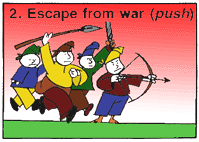 pressure on the land
 the need to raise fast cash (tax, consumer goods and bride price)
 desire to avoid traditional obligations and authority
 an extended adolescence
 personal factors
 boredom with village life
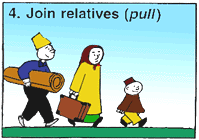 Wish to acquire skills or education
 easy access to towns (roads, air, shipping)
 more services 
 migration as a rite of passage into manhood
 bright lights
    perception the important thing = psychic motives
Result
often

unemployment
poverty
poor accommodation 
misery
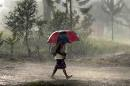 Men are relatively free to migrate
Because most subsistence cultivation (and other things) 
are done by women
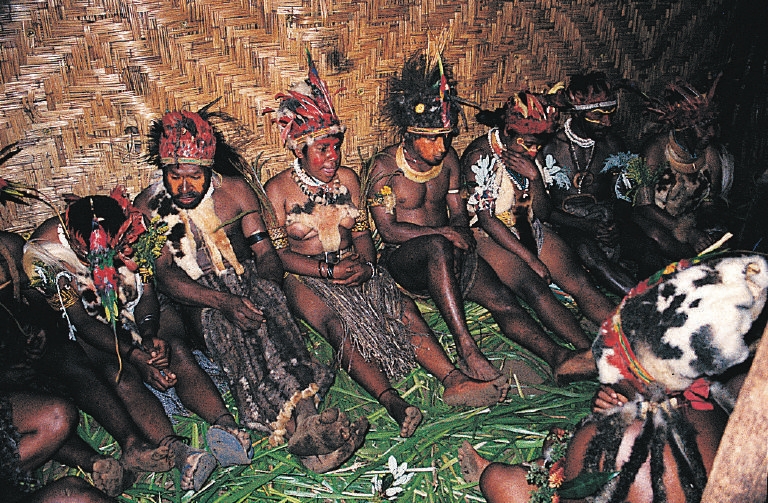 Consequences in the rural areas
unbalanced population structure
 excess of children, old people and women
 does not usually affect food production
 seldom a major economic problem
 has not led to great differences in attitudes
 traditional ceremonies are beginning to die away
 gardening has stopped in some places
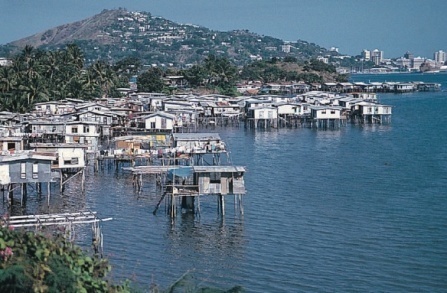 Port Moresby Consequences in the urban areas
1.38 males to every woman                                         
 abundance of young people of working age
 no formal job training          houseboys, cleaners, unemployed
 raskals
 street bashings
 barbed wire fences
 unemployment
 some engaged in subsistence activities or just visiting
 ethnic conflict in the towns
 squatter settlements 
 overcrowding
 traditional social systems tend to break down (no “big man”)